Конкурсы для педагогов и учащихся на 2021/2022 учебный год
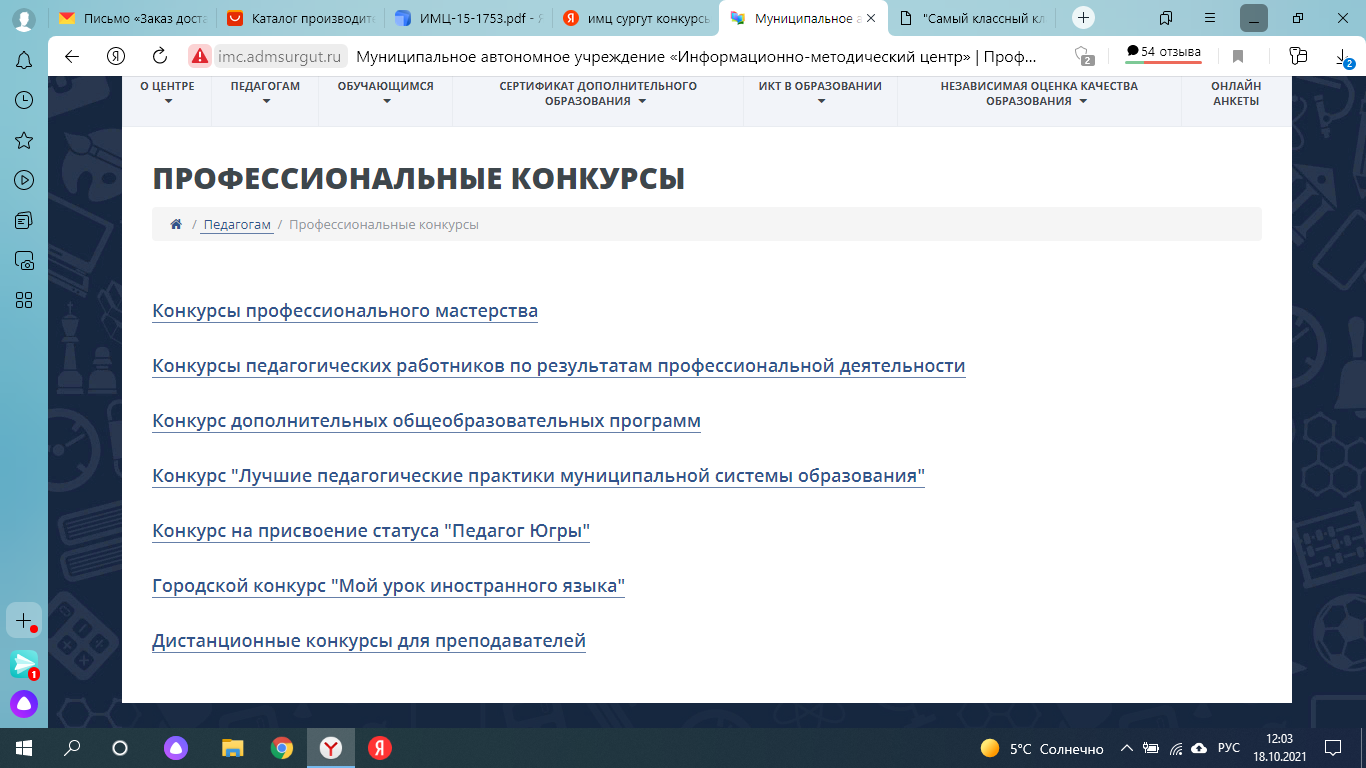 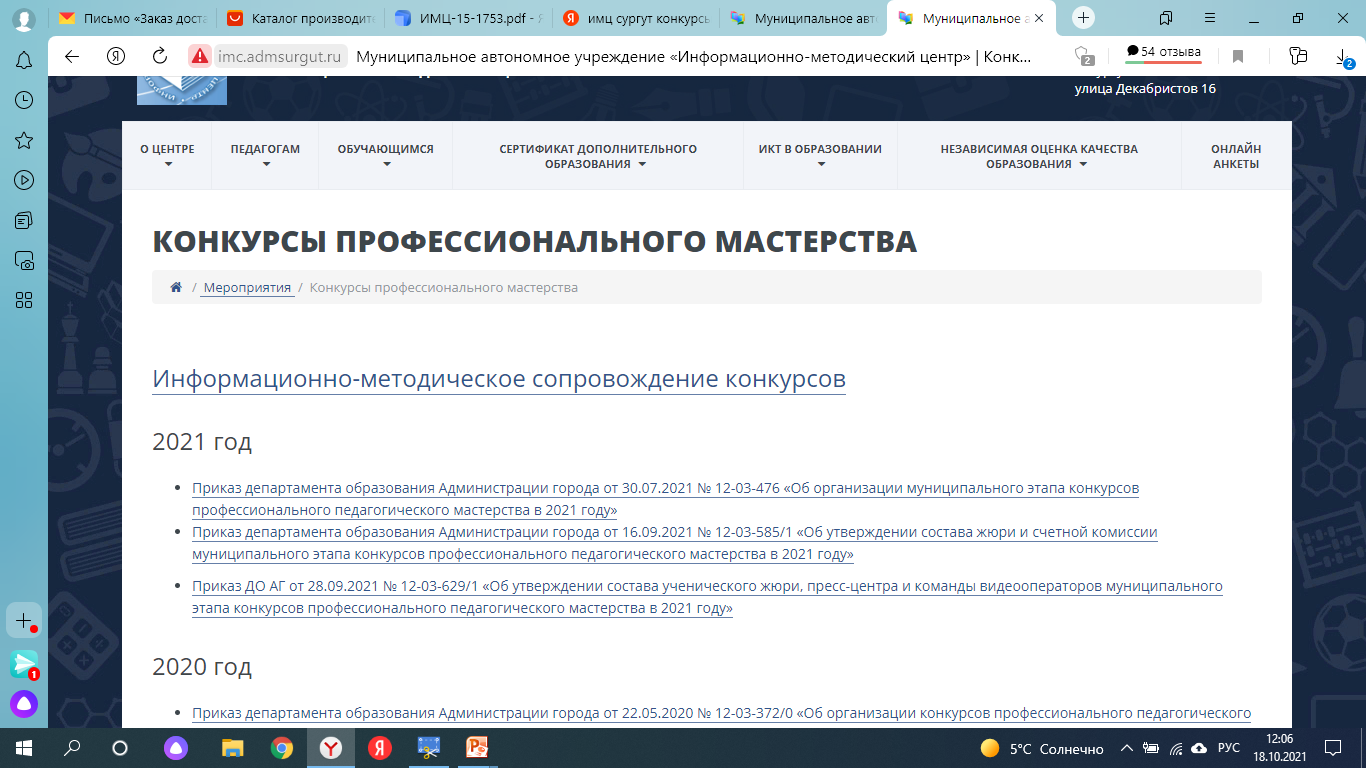 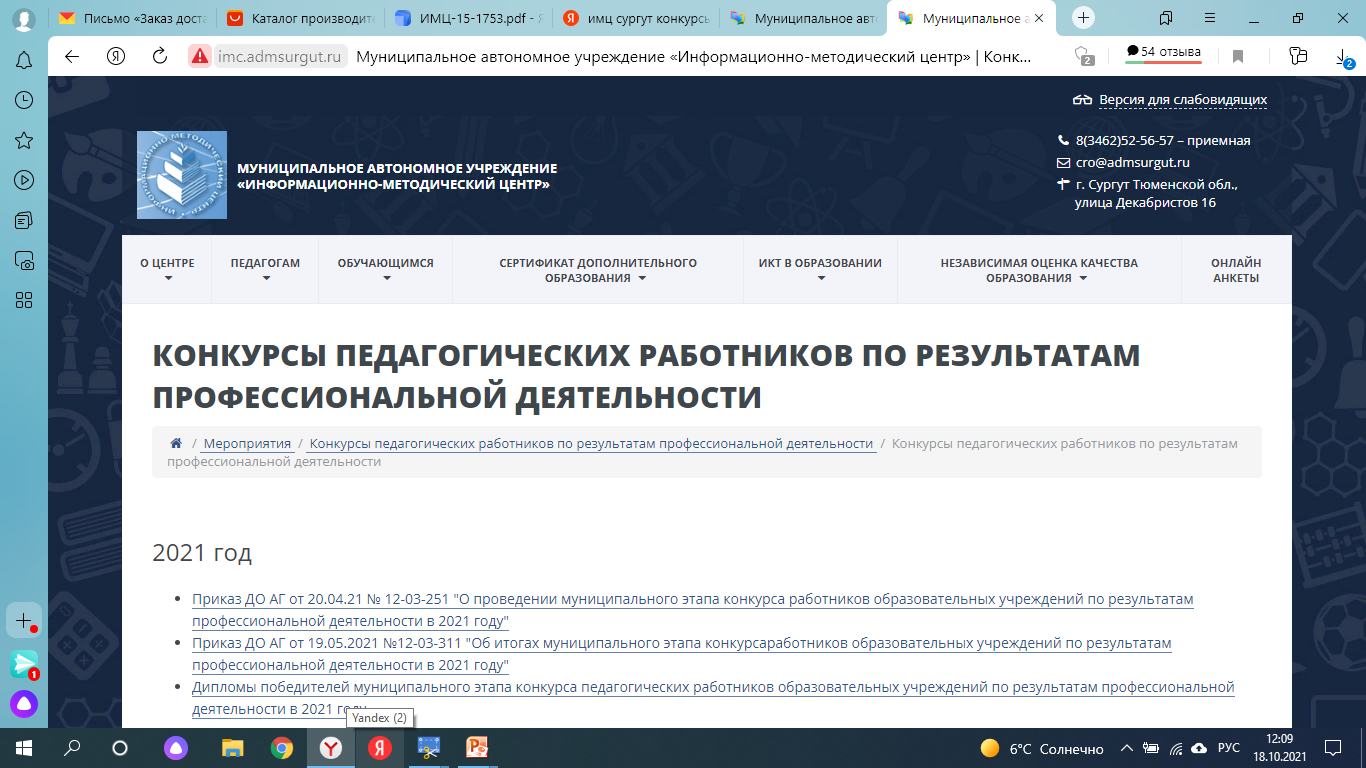 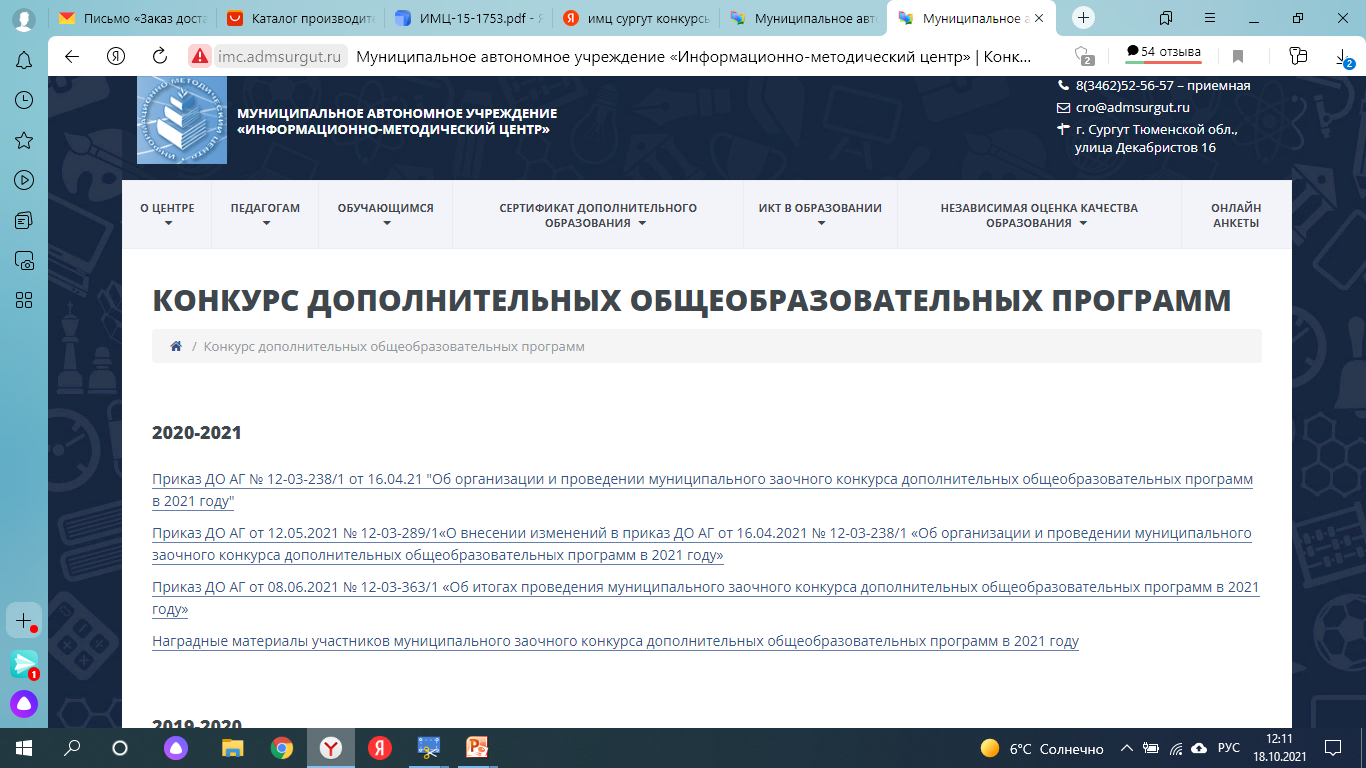 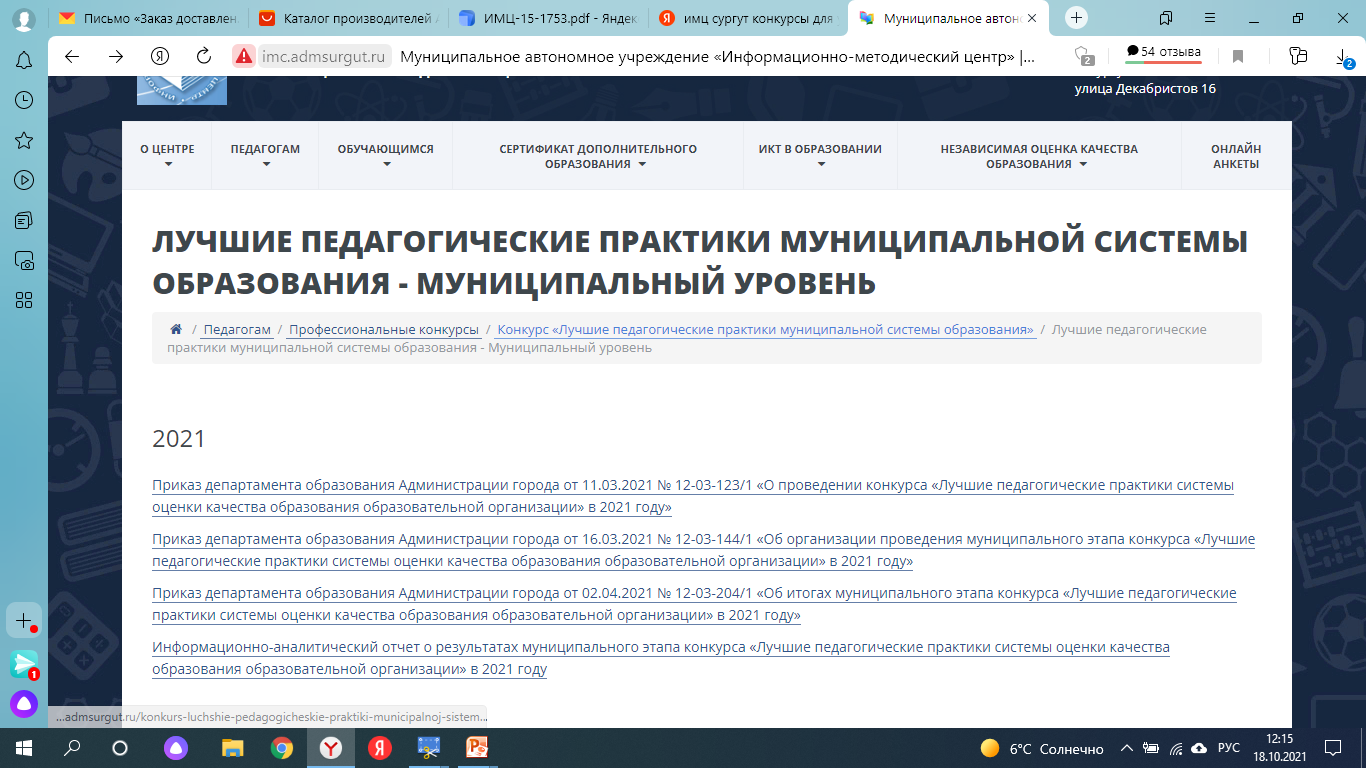 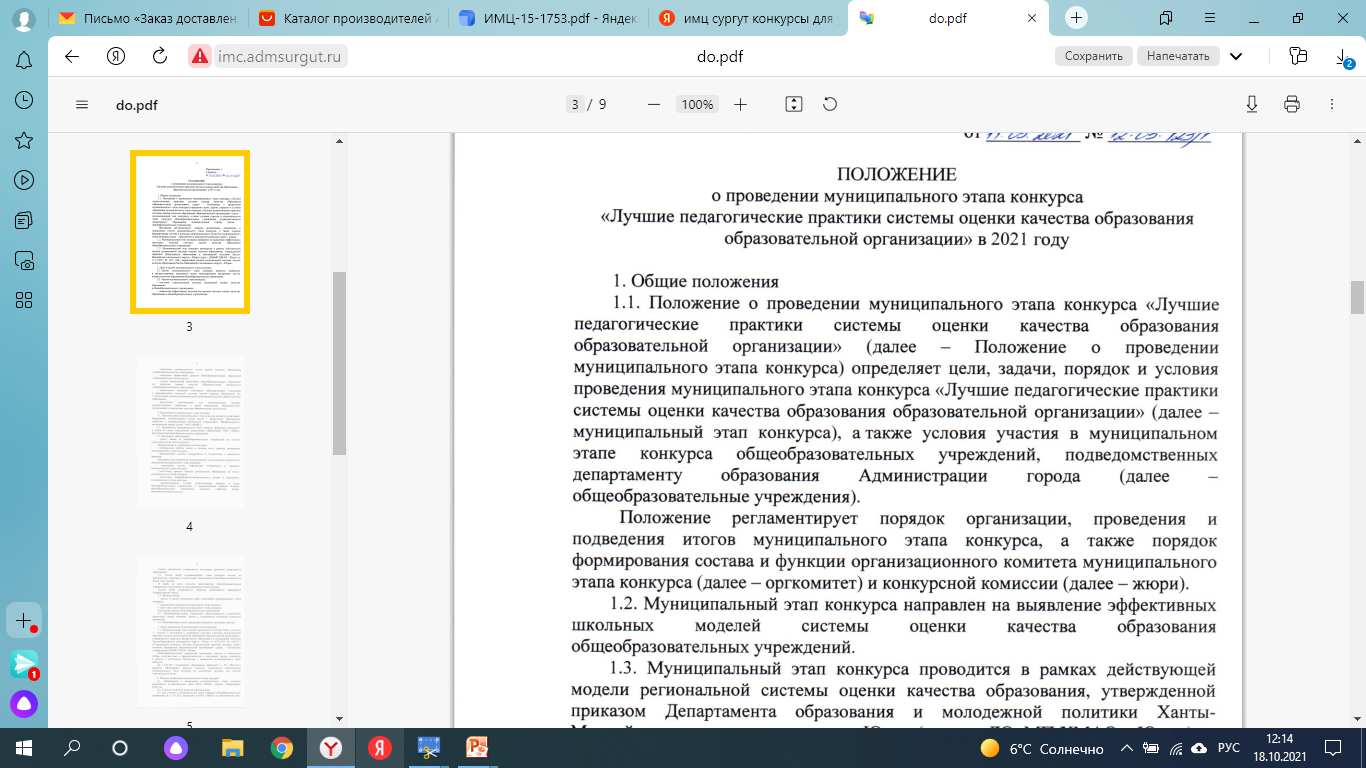 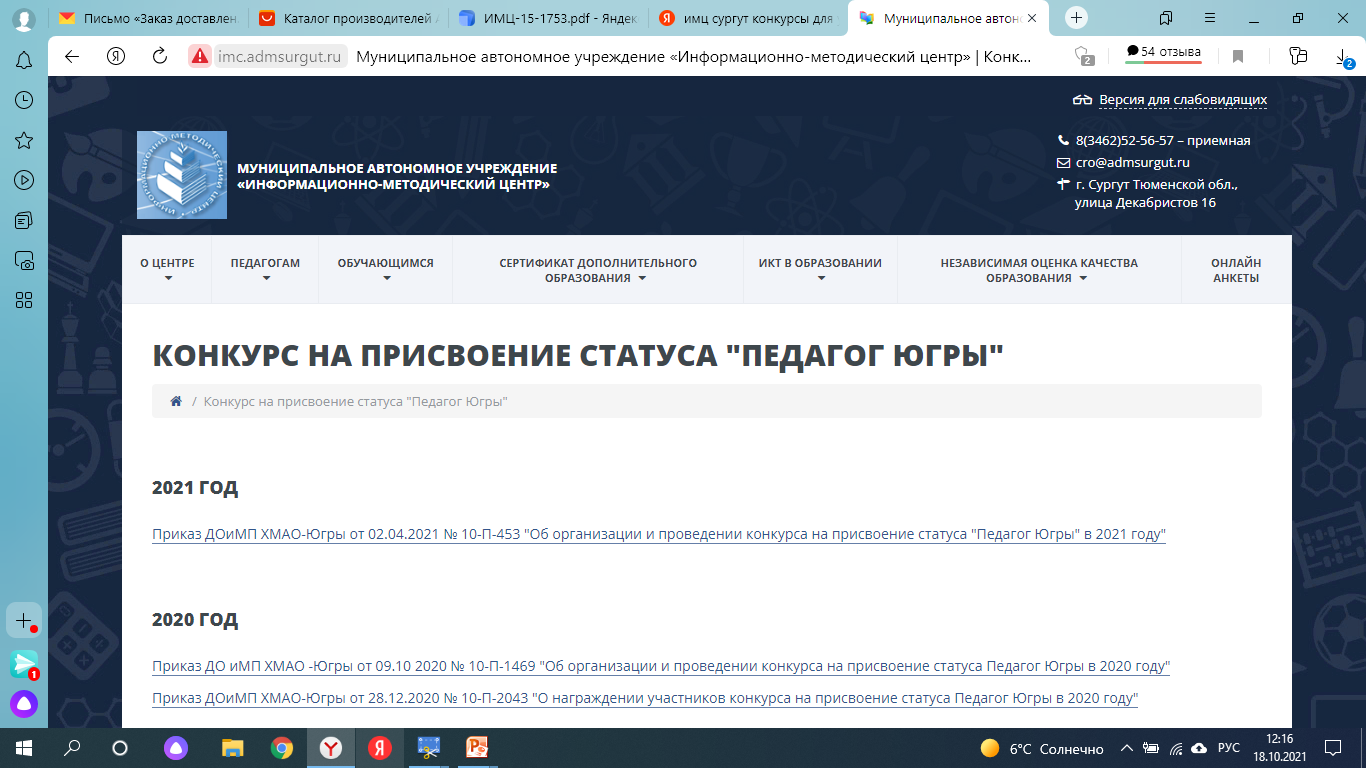 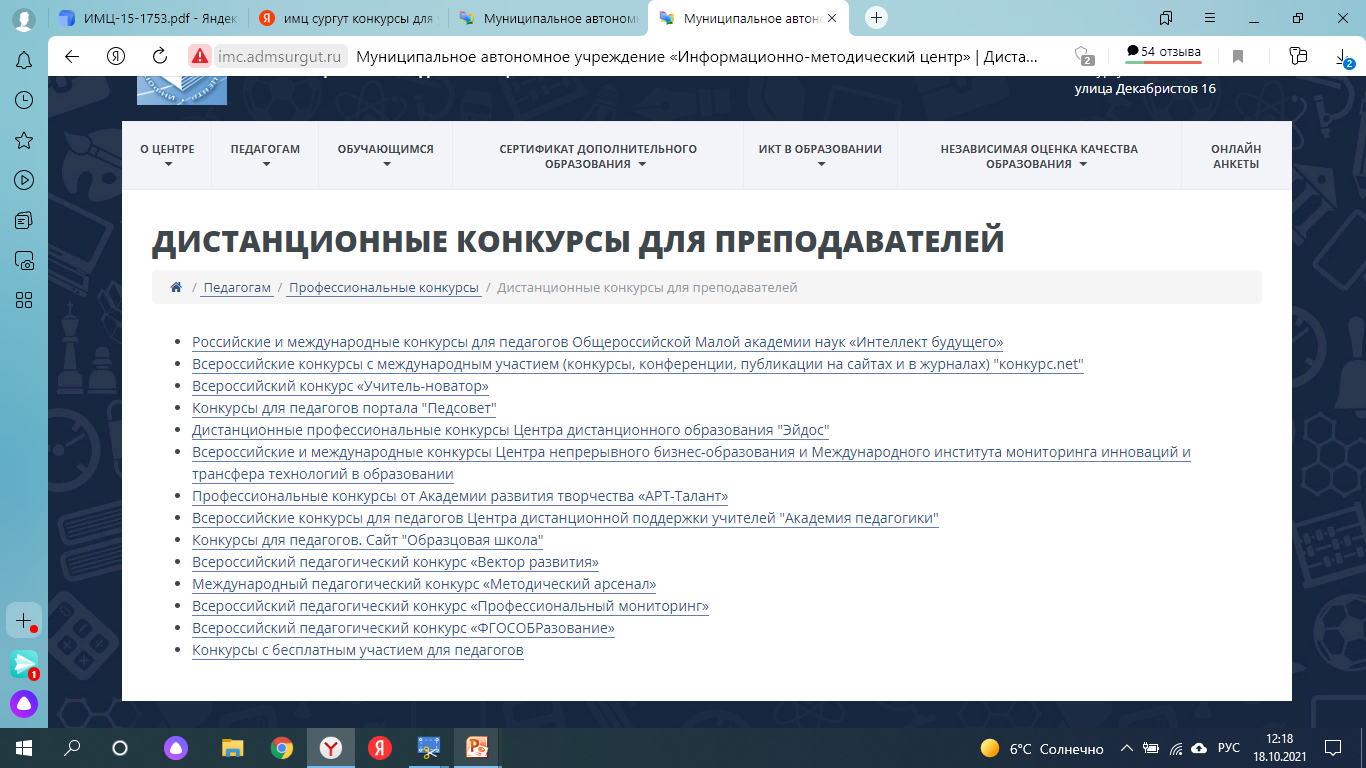 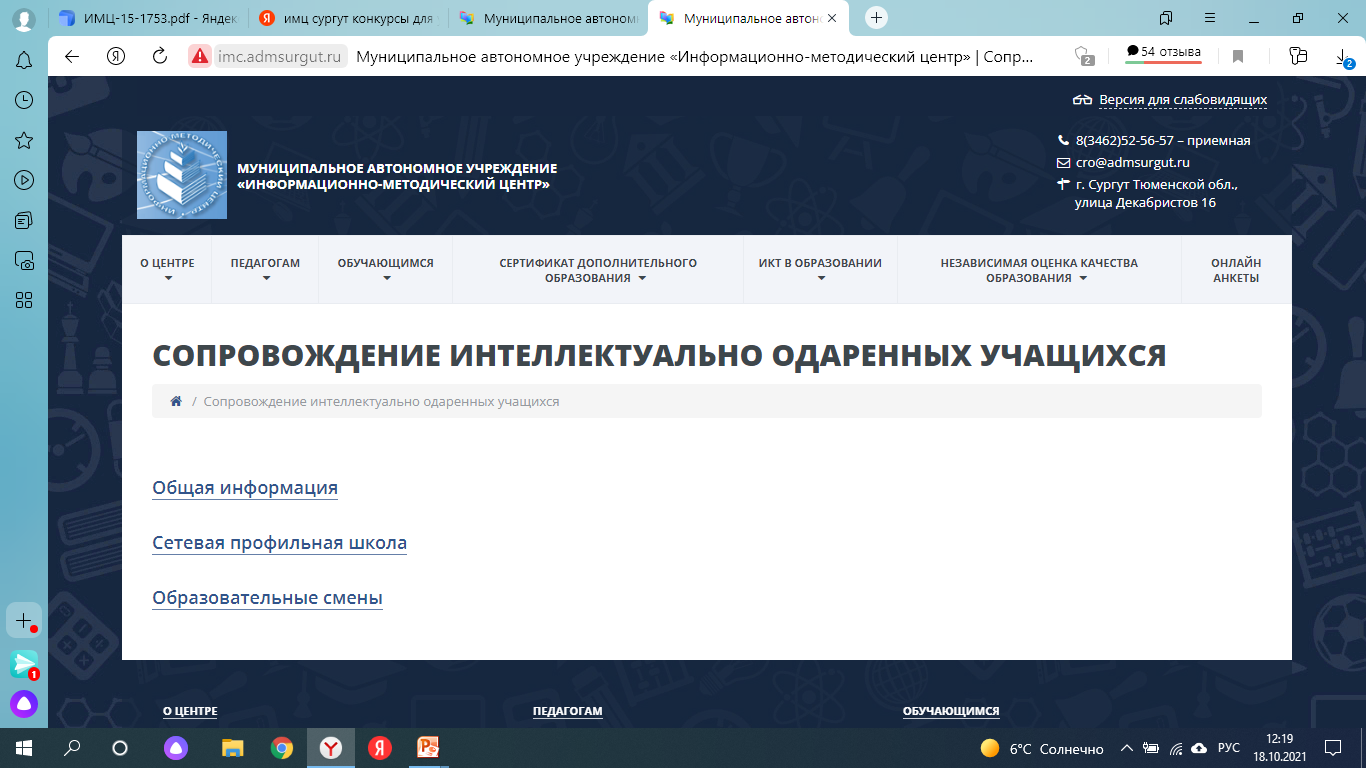 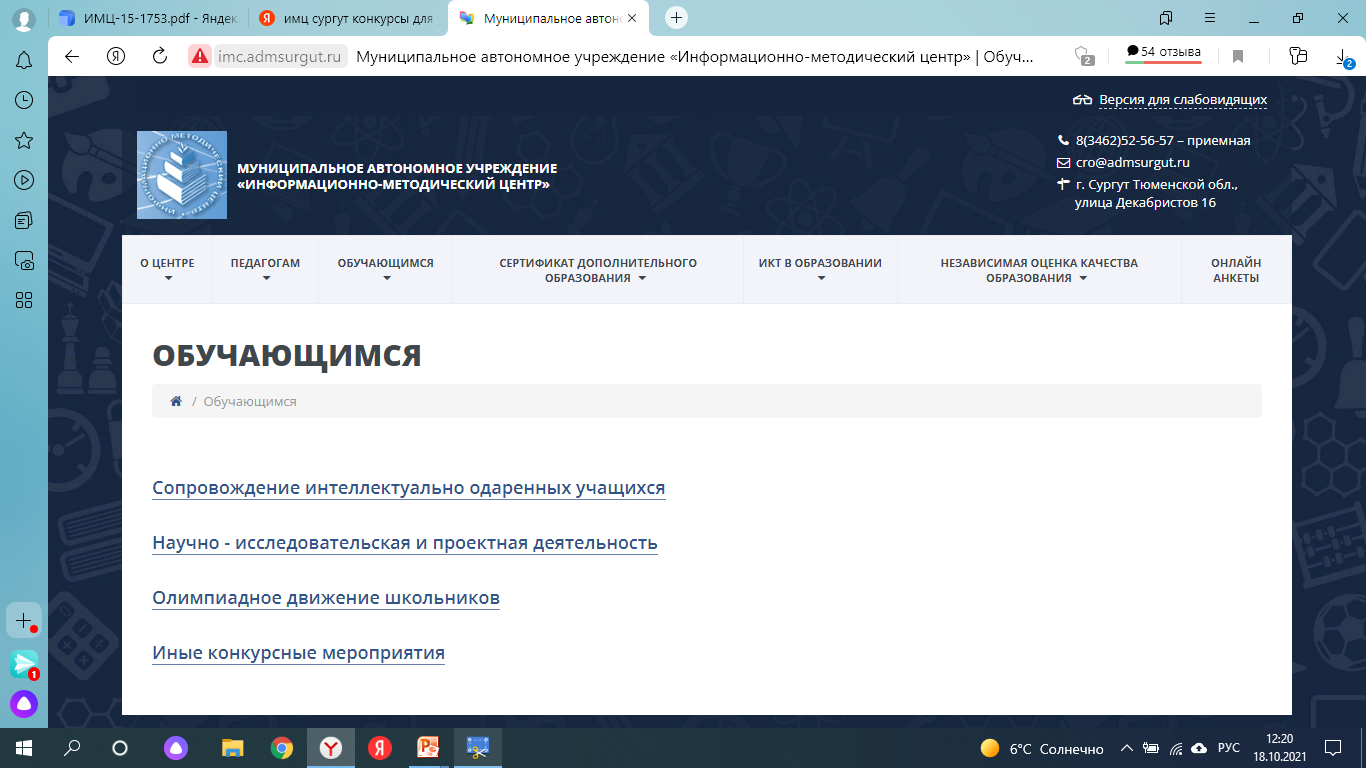 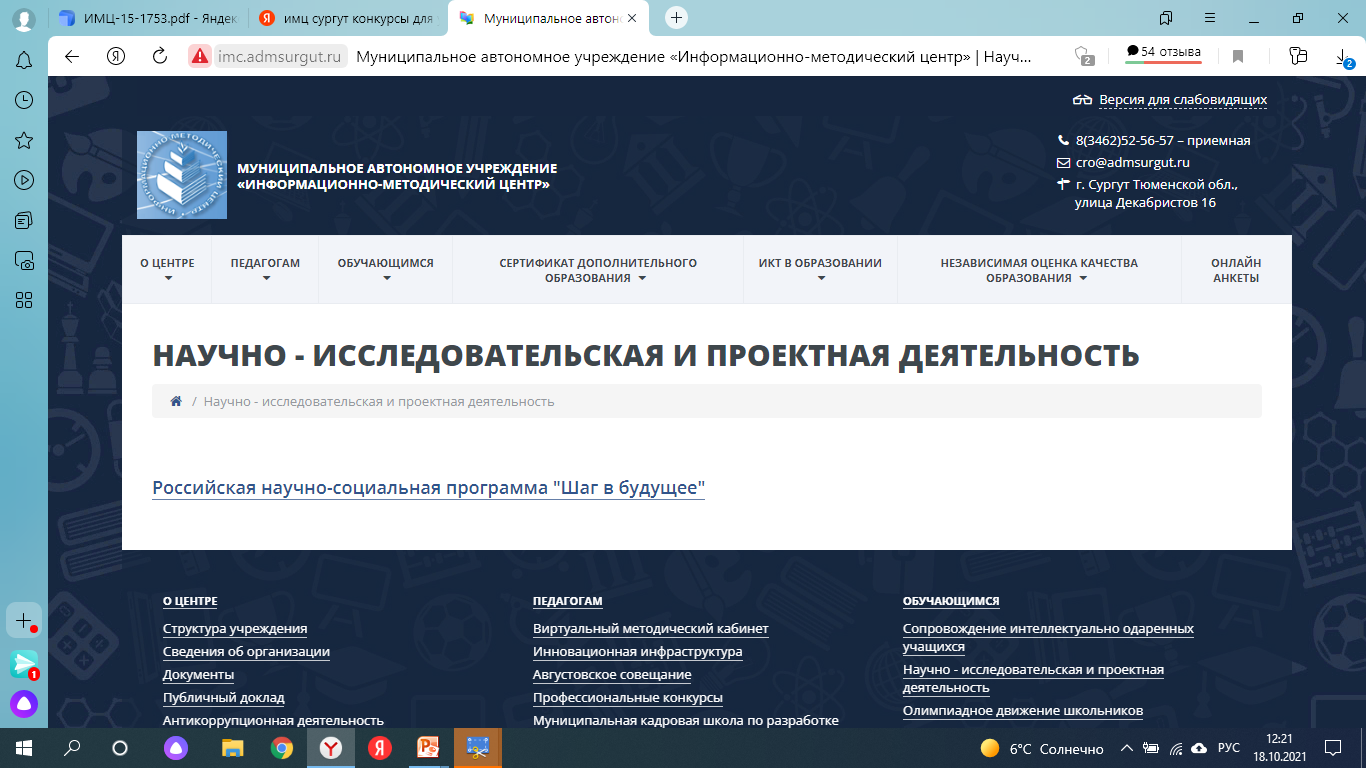 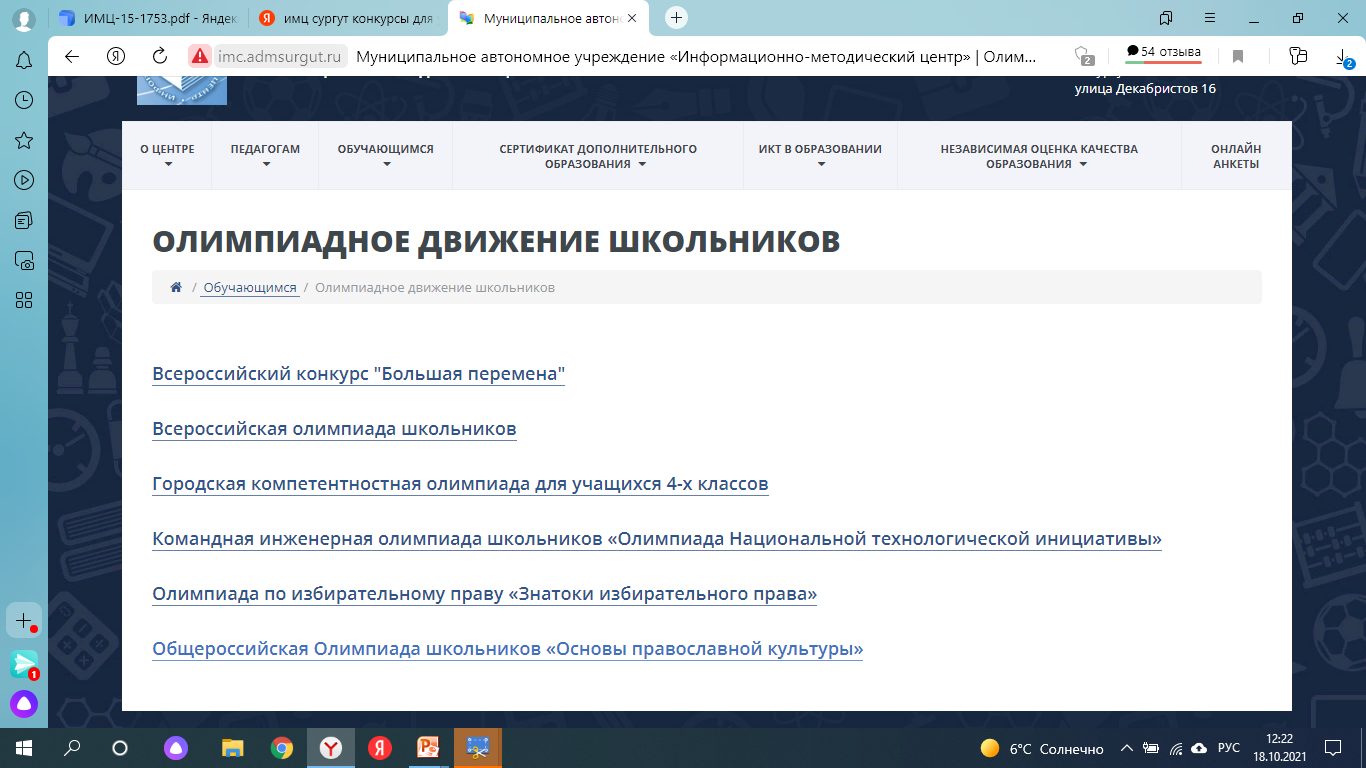